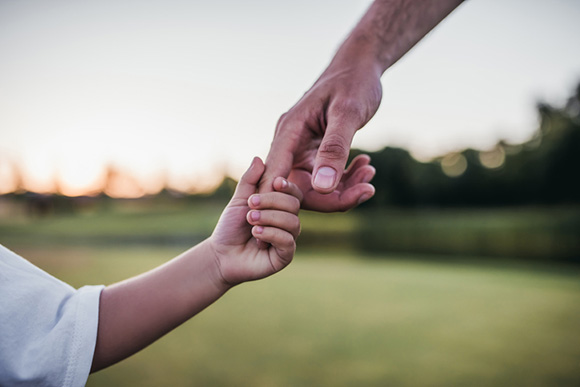 The Father’s Job
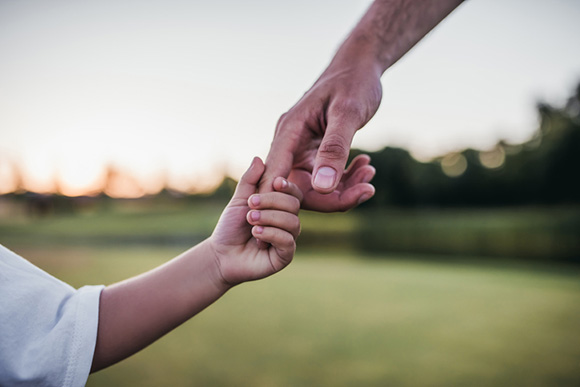 Ephesians 6:4- “Fathers, do not provoke your children to anger, but bring them up in the discipline and instruction of the Lord.”
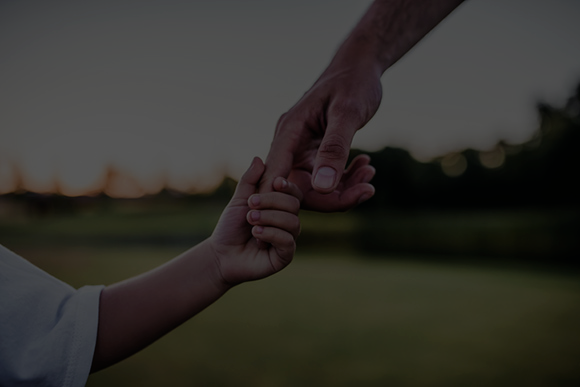 Ephesians 6:4- “Fathers, do not provoke your children to anger, but bring them up in the discipline and instruction of the Lord.”
If our children get angry, does not mean we failed
How can a father provoke his children to wrath?
Lie to them
Break your promises and commitments
Do not admit when you are wrong
Never apologize
Always expect too much of them
Constantly threaten but never follow through
Be inconsistent
Do not forgive when they repent, hold grudges
Do not spend time with them
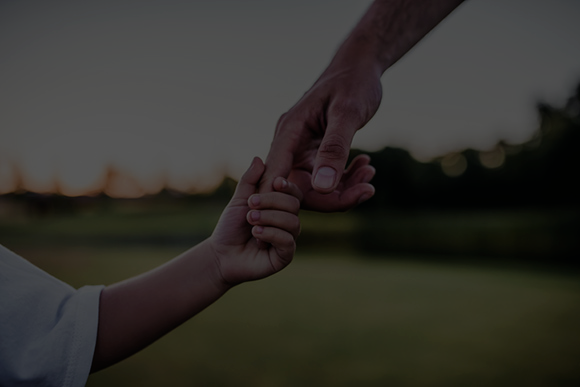 Ephesians 6:4- “Fathers, do not provoke your children to anger, but bring them up in the discipline and instruction of the Lord.”
Regret- few dads set goals.
“Bring them up”- “ektrepho”= “to nourish up to maturity
Regret- dads do not measure success by maturity level- Hebrews 12:11 
Note: maturity is not limited to physical maturity
Maturity= in the Lord
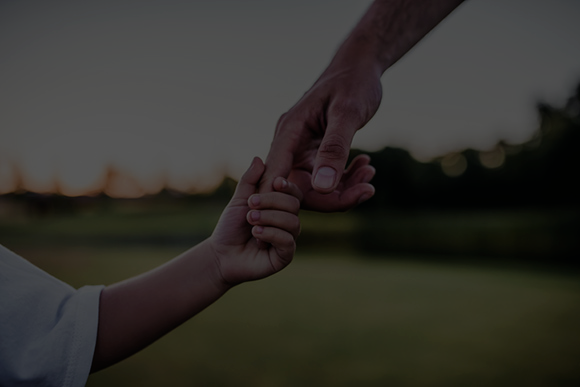 Ephesians 6:4- “Fathers, do not provoke your children to anger, but bring them up in the discipline and instruction of the Lord.”
Discipline (greek- “paideia”)- training by action



Introduction (greek- “nouthesia”)- training with words
Rod of correction- Heb. 12:5-6; Pro. 19:18; 22:15
Let children face natural consequences
Practice good behavior
Straightforward teaching- Deuteronomy 6:6-7
Jesus used parables- tell stories
Reprove and rebuke when needed
Praise and encourage when good is done